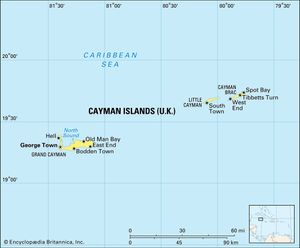 © 2024D. McDanielSUCOL - ICLP
Cayman Islands
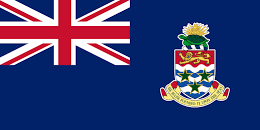 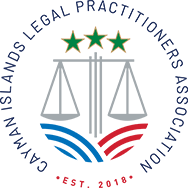 Overview
Cayman Islands is an island group and overseas territory of the United Kingdom in the Caribbean Sea, comprised of Grand Cayman, Little Cayman, and Cayman Brac, situated about 180 miles northwest of Jamaica. The capital is George Town, on Grand Cayman. 
The population as of 2024 is 76,100. The official language is English. 
According to the Cayman Islands Judicial Administration there are 1152 Licensed Attorneys. (https://www.judicial.ky/general-public/licensed-attorneys)
Lawyers can specialize in areas such as civil law, criminal justice, and immigration services.
Education
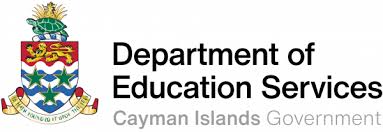 Education is compulsory for children between ages 5 and 16 and is provided free in government primary schools. The government also operates three secondary schools. Institutions of higher education are the International College of the Cayman Islands (1970), the University College of the Cayman Islands (1975; formerly Community College of the Cayman Islands), and the Cayman Islands Law School (1982), all located in George Town.
Caymanian students have the option to go to a Government school (it is decided by catchment area) or a private school. If a Caymanian chooses to send their child to a Government primary or high school, then the Government has an obligation to educate that child from the age of five to 17. All three Government high schools end at Year 11 (age 16), but because the Government mandates that education is compulsory to Year 12 (or the age of 17), all children who go through the Government school system will officially be enroled in the Cayman Islands Further Education Centre (CIFEC) for Year 12 where they can take CXCs, GCSEs or a BTEC work experience programme.
However, if your child wants to go to a private school (overseas or in Cayman) so that they can get sufficient external exams (SATs, A Levels, APs or BTECs) to get into an overseas university, then their move must be approved by the Director of Education Services (DES) and they will be given what is called 'Dual Entry'. Without this designation, their previous time at a Government high school will not apply to their graduation criteria.
[Speaker Notes: Feedback: Rearrange]
Law School in the Cayman Islands
The Truman Bodden Law School of the Cayman Islands offers two programs; the Bachelor of Law (LLB) and Professional Practice Course (PPC). 
The LLB programme is a partnership with the University of Liverpool and is offered on a full-time or part-time basis over 3 or 6 respectively. It is a Cayman qualifying law degree. 
The PPC is a vocational training programme delivered in partnership with Oxford Brookes University. It is for anyone with a Cayman qualifying law degree who wishes to enter the legal profession in the Cayman Islands. 
On completion of the PPC graduates must complete their Articles of Clerkship to fulfil the training requirements to become an Attorney-at-Law in the Cayman Islands.
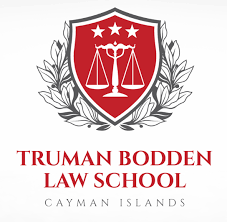 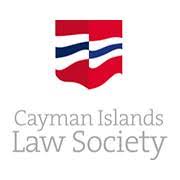 Admission to Practice Law
“Subject to the Legal Practitioners Law, a judge may admit to practice as an attorney-at-law in the Islands any person who –
(b) (i) is entitled to practice at the Bar of England and Wales or the Bar of Northern Ireland; and
(ii) having received a certificate of call from either of those Bars, has either-
(A) served twelve months pupillage in England, Wales or Northern Ireland; or
(B) served the term of articles in the Islands required by the Third Schedule of the Legal Practitioners (Students) Regulations (2007 Revision);
(iii) is a member of the Faculty of Advocates of Scotland or a solicitor of the Supreme Court of Judicature of England, Scotland or Northern Ireland;
(iv) is an attorney-at-law of the Supreme Court of Jamaica;
(v) is a Writer to the Signet of Scotland or a solicitor admitted to practise in Scotland; or
(b) satisfies a judge that he is entitled to practice in any court of any of the Commonwealth and possesses a qualification comparable as to standard law, practice and procedure with those specified in paragraph (a); or
(c) is qualified to practice as an attorney-at-law under regulations made under section 20.
(2) Whoever is qualified under subsection (1) may apply for admission to practice as an attorney-at-law and such application shall be made in writing addressed to a judge and be filed in the office of the Clerk of Court together with-
(a) the certificate of the applicant’s call to the Bar or, as the case may be, of his admission to the Faculty of Advocates or of his admission as solicitor, Writer to the Signet or Law Agent aforesaid, or the corresponding certificate relating to any qualification referred to in paragraph (b) or (c) of subsection (1); and
(b) an affidavit signed by him in the presence of the Clerk of Court, who shall subscribe his name as a witness thereto, verifying that the certificate is a true certificate and that the applicant is the person named therein and that he is qualified as prescribed by subsection (1) (hereinafter referred to as “the prescribed qualification”):
Provided that a judge may exempt any such person from producing the said certificate and from verifying the same if he is otherwise satisfied that the applicant possesses the prescribed qualification
(3) A judge may, for due cause, refuse to admit any applicant to practice as an attorney-at-law notwithstanding that he may possess the prescribed qualification unless such person is being admitted to practise as an attorney-at-law under paragraph (c) of section 3(1).”
	(https://www.judicial.ky/faq-items/how-do-practising-attorneysbarristers-get-admitted-to-practice-in-the-cayman-islands)
Justice/Court System
There are three levels of courts in the Cayman Islands. 
Subordinate courts have civil and criminal jurisdiction. 
Appeals from the subordinate courts go to the Grand Court, which also hears the more serious cases within the criminal, family, common law, and civil jurisdictions. This includes legal actions taken as a result of international offshore banking and financial activities in the Caymans.
The Court of Appeal hears appeals from the Grand Court; it is composed of a president and at least two judges of appeal. Caymanian magistrates and judges are appointed by the governor on the advice of various other officials, depending on the court on which the justices will serve. 
A Judicial and Legal Services Commission advises the governor on judicial appointments and disciplinary control over the members of the judiciary. The commission has eight members, including the president of the Court of Appeal and seven others who are appointed by the governor in consultation with other government members and legal professional organizations.
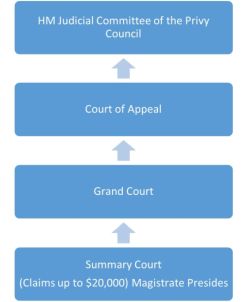 Judicial Process
Minor criminal and civil cases are tried by a Stipendiary Magistrate sitting in the Summary Court. 
All serious crimes and most civil cases are tried by the Grand Court, presided over by the Chief Justice and Grand Court Judges permanently residing in the Islands. 
Appeals lie from the Grand Court to the Cayman Islands Court of Appeal, which sits in Grand Cayman and, from there, to the Judicial Committee of the Privy Council in England.
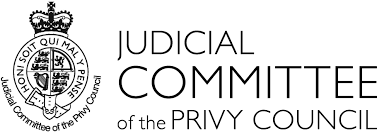 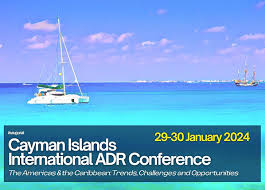 ADR
Alternative Dispute Resolution (‘ADR’), both through private arbitration and private mediation, is increasing in popularity in the Cayman Islands, having regard to the time, costs, adverse costs risks, and uncertainties of litigation before the Courts, whether that litigation is local or cross-border in nature.
 A matter may be referred to Judicial Mediation at any stage of the proceedings, having regard to the Overriding Objective, and that such a matter will usually (but not necessarily) have one or more of the following features:
There will have already been an earlier, but unsuccessful, private mediation;
One or more of the parties has limited resources; or
There is a substantial risk that the costs and time of a trial will be disproportionately high when compared to the sum in dispute, or the subject matter of the dispute.
There are some matters that might generally be unsuitable for Judicial Mediation (subject to the facts of any particular case), including:
Cases involving matters of public importance, which ought to be heard in open Court, in the public interest;
Cases in which the Court is to review the exercise of a statutory power or discretion;
Cases in which the commission of a crime or serious misconduct is alleged in the context of a civil proceeding; or
Cases in which there is an unrepresented litigant in person.
		(https://www.jdsupra.com/legalnews/judicial-mediation-in-the-cayman-2832950/)
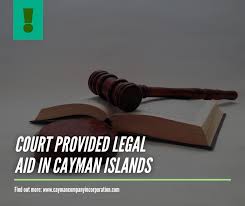 Legal Aid https://www.judicial.ky/general-public/applying-for-civil-legal-aid
The LEGAL AID LAW (1999 Revision) gives authority for Courts to grant free or subsidised legal aid as follows:
Civil: In the Grand Court for anybody who wishes to issue or defend proceedings. There is no legal aid for civil proceedings in the Summary Court (though it may be available for proceedings under the Children Law started by the DCFS).
Court of Appeal: The Court of Appeal Law allows the Court to grant legal aid for appeal purposes. In appeal cases, an attorney’s opinion as to the merits of an appeal is required.
The Legal Aid Rules, 1997 prescribe the fees to be paid to legal practitioners and set out rules for the better carrying out the law.
Legal Aid
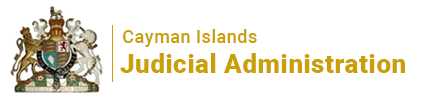 All applicants must complete an application form and a statement of means. 
Applicants will be interviewed by the Legal Aid Officer.
The Legal Aid Officer verifies finances, assets, and expenses.
Where relevant, proof of earnings and bank accounts will be requested.
In civil cases the applicant should be able to describe the nature of the proceeding; for example, debt, property dispute, personal injury claim. Copies of any relevant documents, such as medical reports or contracts will be required.
In divorce cases a history of the marriage such as length of marriage, when separated, children, reason for separation, any violence, value of matrimonial property. If violence is involved a copy of police reports will be required where applicable.
In Youth Court cases, the parent will be questioned as to his/her earnings.
If documents have been requested no further action will be taken until these documents are provided.
Legal Aid for Divorce is limited.
A parent may apply for legal aid on behalf of an accused child.
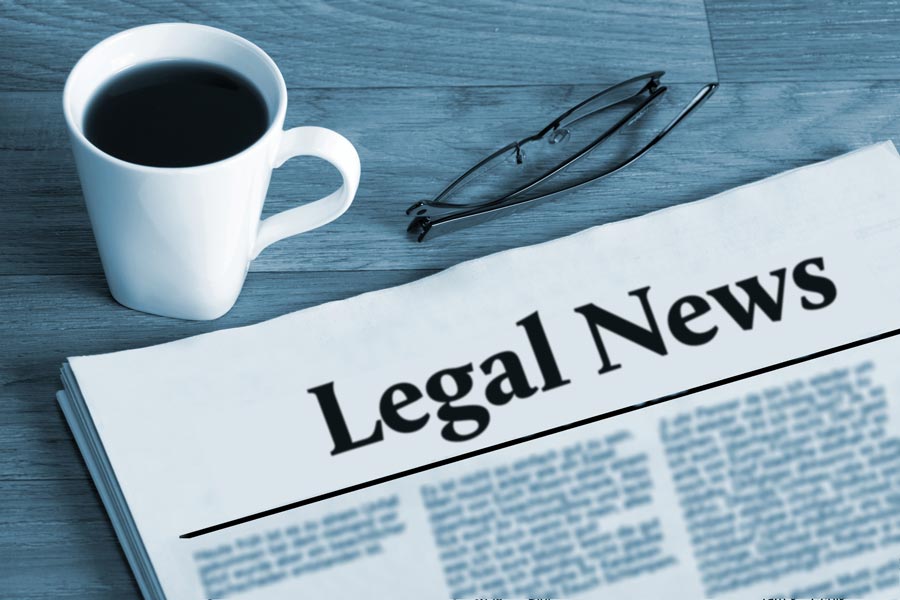 Legal News
Justin Ramoon v. Governor of the Cayman
The JCPC ruled that the Cayman courts do not have jurisdiction to conduct a closed material procedure without legislation to that effect. “Today, the Privy Council have determined that it is “…simply not open to [the courts] to invent a CMP for the Cayman Islands.” The Board explained that due to the inherent unfairness of CMPs to individuals, Parliament is better placed to “…assess the policy considerations relating to the necessity for such a procedure…and to make detailed procedural rules to regulate the procedure.” Dismissing the Respondents’ request to strike out the claim, the Board held that the claim should now proceed to trial, solely on the basis of the material which the Respondents were willing to disclose.” 

https://www.jcpc.uk/cases/jcpc-2022-0066.html, https://deathpenaltyproject.org/privy-council-refuses-to-allow-cayman-government-to-hold-secret-hearings-in-prisoner-transfer-case/